Исследование связи научно-исследовательской деятельности преподавателей с образовательными результатами их студентов      (на данных исследования ISHEL)
					Студентка группы № 601 ИПО 
					Корешникова Юлия Николаевна.
 
					Научный руководитель: к. ф.-м. н. 
					Карданова Елена Юрьевна

					Консультант: к. пед. н.
					Захаров Андрей Борисович
Higher School of Economics , Moscow, 2016
www.hse.ru
Характеристики работы
Проект ISHEL (International Study of Higher Education Learning)
Выборка исследования ISHEL
Направления подготовки:

Направление «Компьютерные науки» (Computer Science, CS) 

Направление «Электротехника» (Electrical Enginering, EE)
Количество участников исследования ISHEL в России
Комплексная теоретическая модель, идентифицирующая ключевые компоненты, связанные со студенческими результатами
Характеристики студента
Пол
Раса/этническая принадлежность
Характеристики семьи
Образование родителей
СЭС
Академические способности/достижения
Мотивация
Необходимость развития
Поддержка
Институциональные характеристики:
    Тип вуза
    Размер вуза
    Селективность вуза
Характеристики образовательной среды:
Возможность проведения исследований
Учительские практики
Уровень подготовки выпускника
Довузовская подготовка
Jana Marie Hanson, 2013
Переменные для анализа
Зависимая переменная: 
Результат студента по математике или критическому мышлению
Независимые переменные:
Характеристики студента:
пол;
возраст студента
Характеристики семьи:
Образование матери
СЭС  
 Желание студента поступить именно в тот вуз, 
	в котором он обучается
Довузовская подготовка
Балл ЕГЭ по математике
Тип школы, которую закончил студент до поступления в вуз
Тип класса, который закончил студент до поступления в вуз
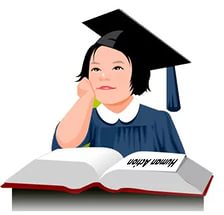 Переменные для анализа
Независимые переменные:
Институциональные характеристики
Удельный вес доходов от НИОКР  в общих доходах образовательной организации, %
Расстояние до г. Москва
Характеристики преподавателей
Пол
Совокупный преподавательский стаж
Наличие административной должности
Занятие научной деятельностью
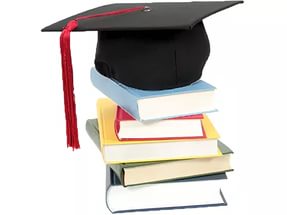 Модели для анализа
Модель – 1.
Zects = 0 + 1treatmentct +cts							
Модель – 2.
Zects = 0 + 1treatmentct +2studentscts+cts						
Модель – 3.
Zects = 0 + 1treatmentct +2studentscts+3students_backgraundcts+cts			
Модель – 4.
Zects = 0 + 1treatmentct+2studentscts+3students_backgraundcts+4teacherct +cts	
Модель – 5.
Zects = 0 + 1treatmentct+2studentscts+3students_backgraundcts+4teacherct+5collegec+cts
Модель – 6.
Zects = 0 + 1treatmentct+2studentscts +3students_backgraundcts +4teacherct+5collegec+6IDc + cts

где буква с означает вуз, t- преподавателя, s- студента, e- тест (математика или критическое мышление).
Результаты регрессионного анализаЗависимая переменная Балл ISHEL математика
*** p<0.01, ** p<0.05, * p<0.1
Результаты регрессионного анализаЗависимая переменная Балл ISHEL критическое мышление
*** p<0.01, ** p<0.05, * p<0.1
Результаты регрессионного анализа
*** p<0.01, ** p<0.05, * p<0.1
Результаты квази-экспериментального метода отбора подобного по вероятности (Propensity score matching)Зависимая переменная балл ISHEL по математике
*** p<0.01, ** p<0.05, * p<0.1
Средний эффект по всем методам равен 0,39
Результаты квази-экспериментального метода отбора подобного по вероятности (Propensity score matching)Зависимая переменная балл ISHEL по критическому мышлению
*** p<0.01, ** p<0.05, * p<0.1
Средний эффект по всем методам равен 0,32
Различия в практиках обучения
Выводы
Образовательные результаты студентов по математике, занимающихся у преподавателей, вовлеченных в научно-исследовательскую деятельность на 0,39 стандартных отклонения выше, чем результаты студентов, которые занимаются у преподавателей, не вовлеченных в научно-исследовательскую деятельность.
Образовательные результаты студентов по критическому мышлению, занимающихся у преподавателей, вовлеченных в научно-исследовательскую деятельность на 0,32 стандартных отклонения выше, чем результаты студентов, которые занимаются у преподавателей, не вовлеченных в научно-исследовательскую деятельность.
В целом практики обучения преподавателей, вовлечённых и не вовлеченных в исследовательскую деятельность, не отличаются между собой. У преподавателей, вовлеченных в исследовательскую деятельность, меньше вероятность того, что они будут просто рассказывать материал учебного курса.
Благодарю за внимание!